ПРИЧАЊЕ ПО ДАТИМ РИЈЕЧИМА
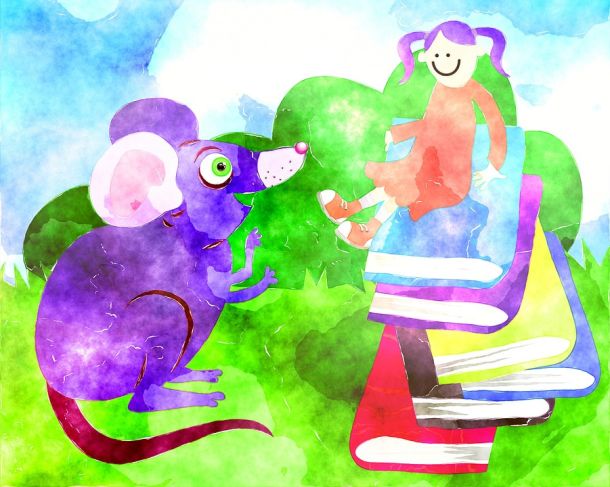 ПИСМЕНА ВЈЕЖБА
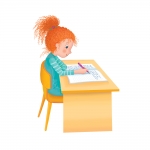 Српски језик 
4. разред
ПОНОВИМО
Састав има три цјелине – увод, главни дио, завршни дио.
Дијелови састава треба да буду јасно уочљиви.
УВОД –  почетак приче, увођење у причу, наговјештај теме.

ГЛАВНИ ДИО – одговор на тему, осјећања, опис догађаја, доживљаја.

ЗАВРШНИ ДИО – завршетак причања, причу завршавамо лијепом поруком.
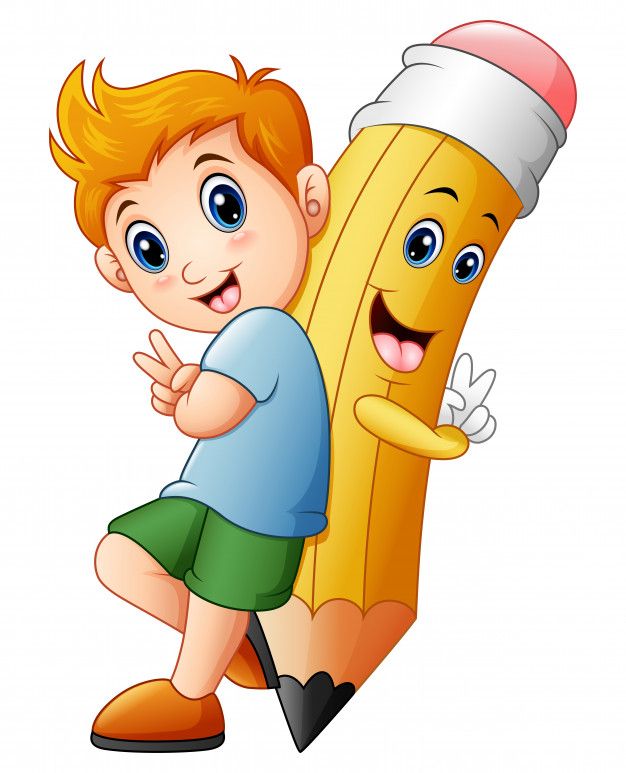 ПРИЈЕ САМОГ ПИСАЊА
Размисли о теми писања.
Анализирај дате ријечи.
Повезуј ријечи једну са другом.
На шта те подсјећају те ријечи, на који догађај, на која бића.
Смисли реченице у којима ћеш искористити дате ријечи.
Изради план.
Задате ријечи су:

 ЖЕЉА
 ЉУБИМАЦ
 МАЈКА
 ОТАЦ
 РОЂЕНДАН
 КУПОВИНА
 ИЗНЕНАЂЕЊЕ
 ШТЕНЕ
 РАДОСТ
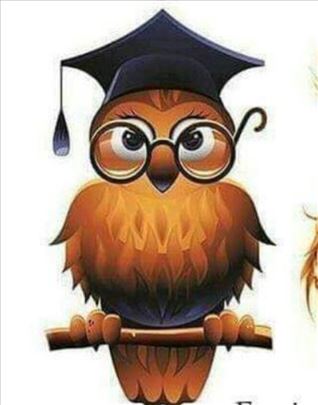 ПЛАН ПИСАЊА
Осмисли наслов приче на основу датих ријечи.
Када и гдје се оно о чему пишеш догодило?
Ликови који се појављују у причи.
Да ли је догађај био весео, тужан, занимљив,   
   изненађујући...?
Када и како се догађај завршио?
Каква би била порука приче?
Док пишеш...
Усредсреди се на писање како би одговорио на тему.
Не дозволи да ти нешто одвлачи пажњу.
Немој журити.
Уредно, јасно и читко пиши.
Обиљежи дијелове састава – увод, главни дио и завршетак.
Док пишеш...
Избјегавај понављање ријечи и реченица.
Користи описе.
Реченице не треба да буду дуге и морају чинити повезану цјелину.
Присјетите се граматичких и правописних правила (употреба великог слова, знакови интерпункције, писање ријечце НЕ уз глаголе, ,,је” и ,,ије” у ријечима...)
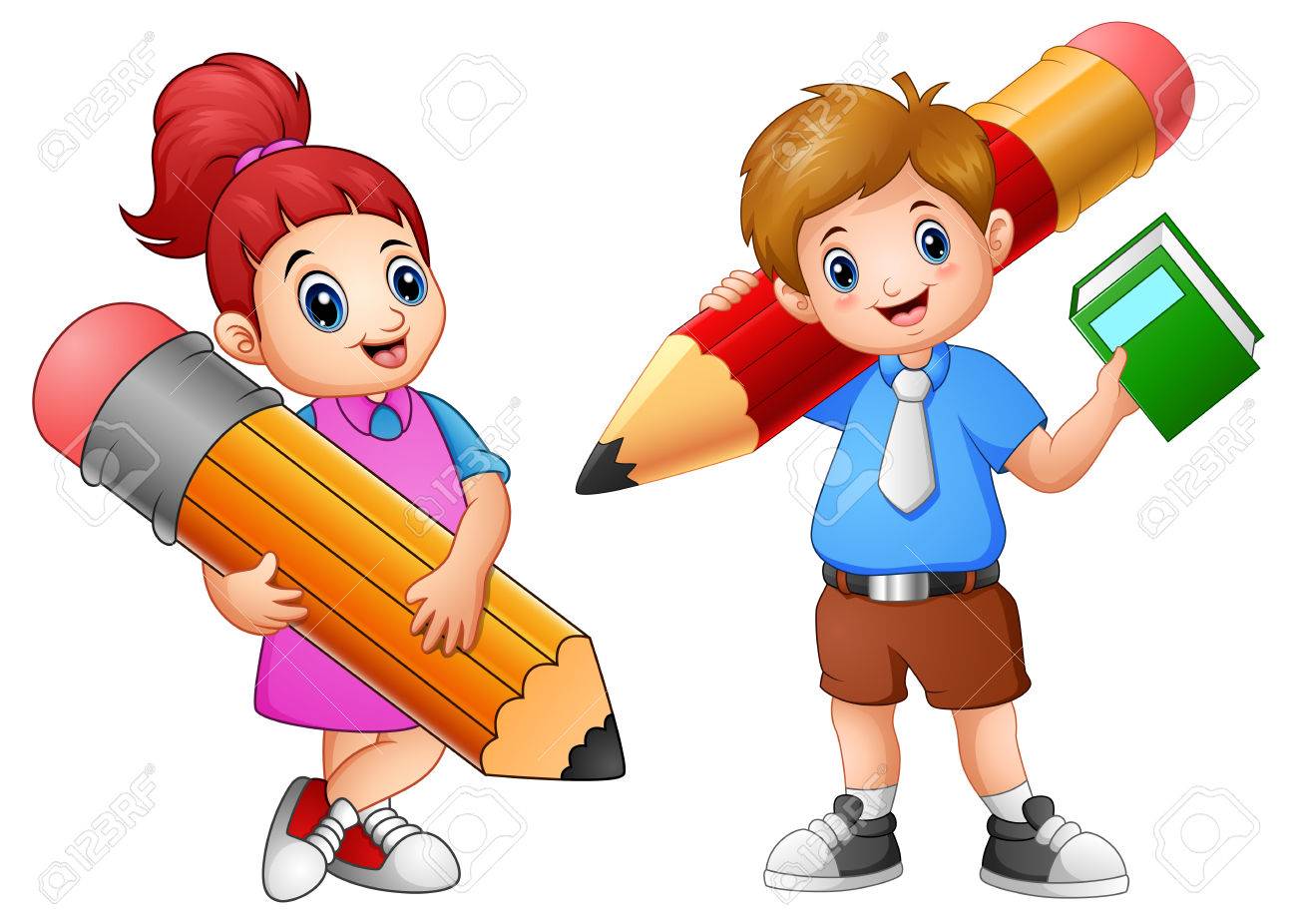 Након писања састава
Провјера.
Прочитај састав.
Уочи и исправи грешке.
Поново прочитај састав.
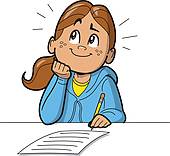 Састав ученице четвртог разреда
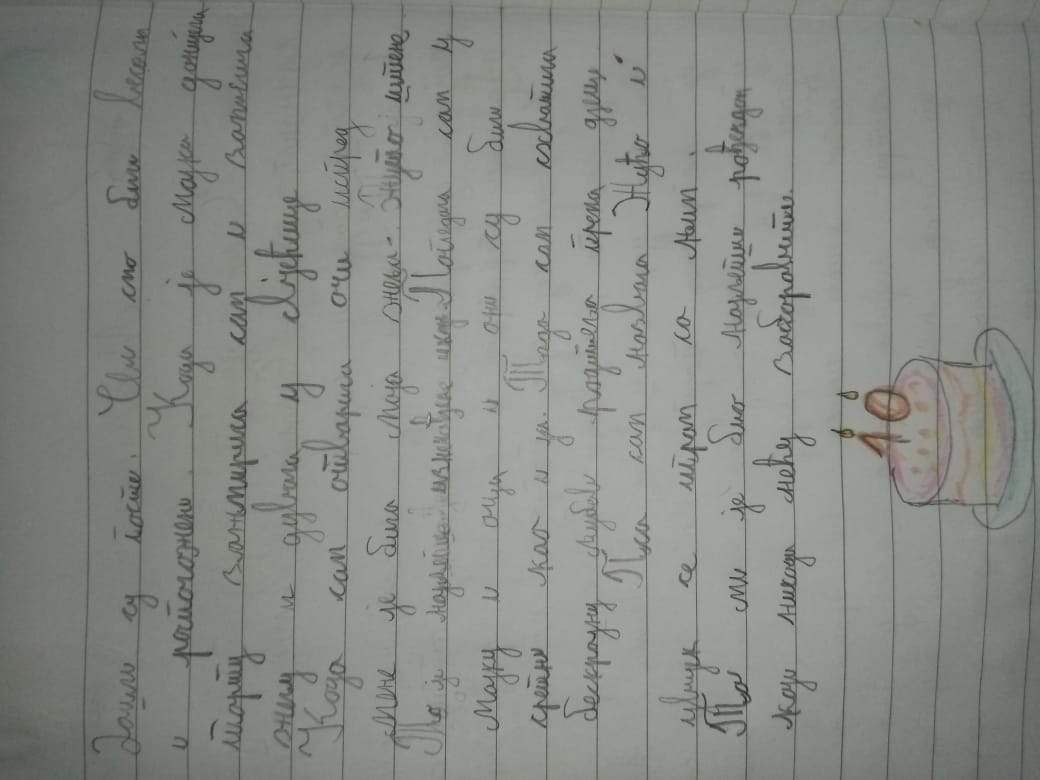 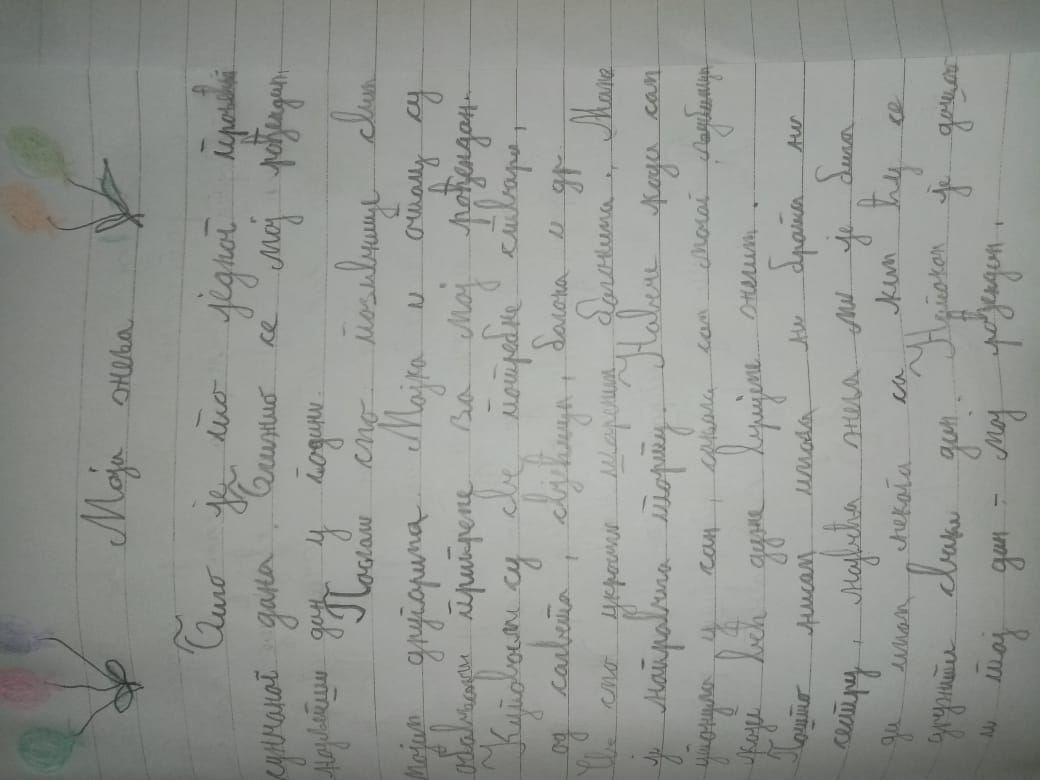 Писмена вјежба Причање по датим ријечима:
Написати у свеску
жеља, љубимац, мајка, отац, рођендан, куповина, изненађење, штене, радост.
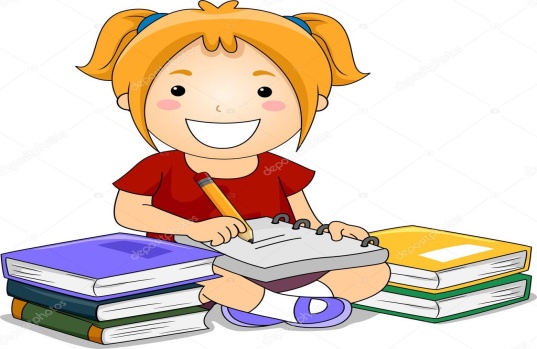 Желим вам успјешан рад!